Zinātnisks seminārs Vidzemes Augstskolā 28.05.2018.Projekta rezultātu prezentācija, piedaloties ViA doktorantiemun Atvērtās universitātes studentiemModernisma mākslas kodu veicinātaIKT produktu inovācijaNr. 1.1.1.2/VIAA/1/16/106Projekta vadītāja: doc., HESPI pētniece, dr.art. Ieva Gintere
Pētījuma problēma
Laikmetīgās mākslas zināšanu depozīts

Jaunās mākslas telpa ir slēgta:
intelektuāli piesātināta (pieprasoša),
kodēta: neatveras, ja skatītājam (klausītājam) nav atslēgas,
subkultūra:
Zināšanas nav integrētas kultūrā, ir savrupas
Intelektuāla segregācija
Jaunās mākslas vērtības ir slēptas plaša mēroga sabiedrībai
2
Projekta mērķis
Izveidot produktu, lai integrētu jaunās mākslas un mūzikas kodus plaša mēroga sabiedrībā
Uzrunāt plašāku auditoriju nekā to spēj izstāžu zāles, koncerti, mākslas festivāli 
Atvērt jaunās mākslas intelektuālo depozītu
Īstenot zināšanu pārnesumu no “augstās” mākslas pie profāna lietotāja
3
Datorspēle:intelektuālā kapitāla nesējs
Inovatīvs spēles modelis par mūsdienu mākslu un mūziku
Starpžanru telpa: 
Serious game (izglītojoša funkcija)
Art game, Indie game, activist gaming (sociāli aktīva spēle, kas veicina mākslas integrēšanās procesu)
4
Projektu īsteno Vidzemes Augstskola
sadarbībā ar
Liepājas universitātes Jauno mediju mākslas pētījumu laboratoriju 

Mākslinieks: mag.art. Kristaps Biters
Ideja, estētika, projekta vadība: dr.art. Ieva Gintere
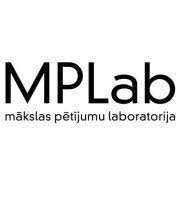 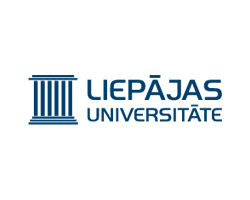 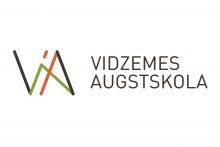 5
Spēles uzdevumi
Integrēt mākslas valodu sabiedrībā
	Pieradināt sabiedrības gaumi pie jaunās mākslas un mūzikas izteiksmes līdzekļiem (glitch, noise, deformācija, ģeneratīvās mākslas elementi, asthetics of failure, hacking, open source code u. c.) 
	Veicināt radošās izpausmes jaunās mākslas vidē
6
Spēles apakšmērķis
Izveidot spēles rezultātu datubāzi zinātniskās pētniecības nolūkiem
Analizēt spēlētāju rezultātus, radošās darbības izpausmes
reģistrēt jaunas kolektīvās apziņas formas
pamanīt jaunas mākslas tendences, atklāt inovatīvas idejas 

prognozēt mūsdienu mākslas virzību
paredzēt mākslas attīstību
7
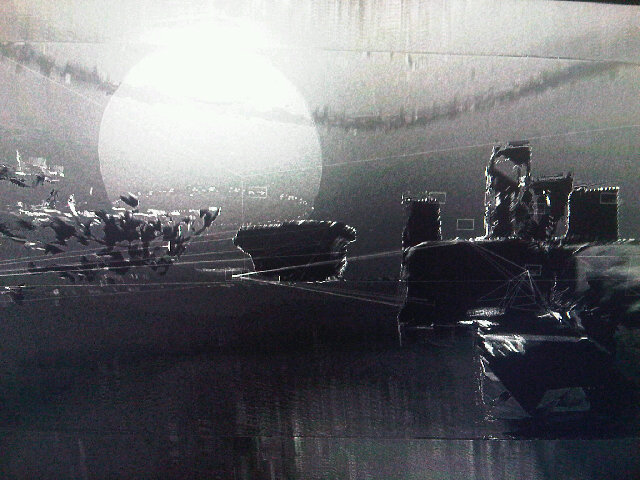 Paraugi
Memory of a Broken Dimension
(2015)
Bez scenārija – abstrakta pieredze

The Unfinished Swan (2008)
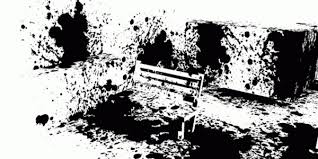 8
Projekta 10. aktivitāte
Ētikas kodekss
Lai novērstu interešu konfliktu, kā arī, lai formulētu ētiskās vērtības, projekta pirmā gada noslēgumā izstrādāts Ētikas kodekss.

Kodeksu parakstījusi projekta komanda:- projekta partneris, interaktīvā aģentūra Cube (valdes loceklis Ansis Šķibusts)
- projekta ārpakalpojums: Kristaps Biters, mākslinieks, Liepājas universitātes Mākslas pētījumu laboratorija

Ētikas kodeksā formulētās projekta pamatvērtības: atbildība, lojalitāte, cieņa
Kodekss izstrādāts saskaņā ar ViA Ētikas kodeksu

Tā mērķis: sekmēt akadēmisko izcilību, veicināt godīgas un taisnīgas vides veidošanu, rosināt ViA personālu uz godprātīgu un atbildīgu rīcību
9